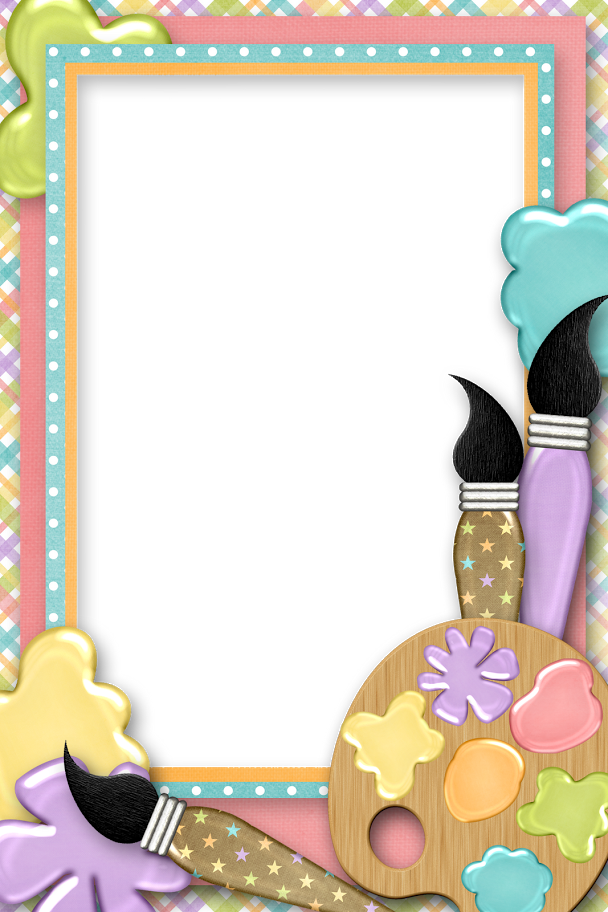 ЛИКОВНА КУЛТУРА
Цвјетна корпица за јаја
Потребан материјал за рад:
папирна кутија од јаја,
жута
темпера,
маказе,
филц/папир у боји и
љепило.
1.
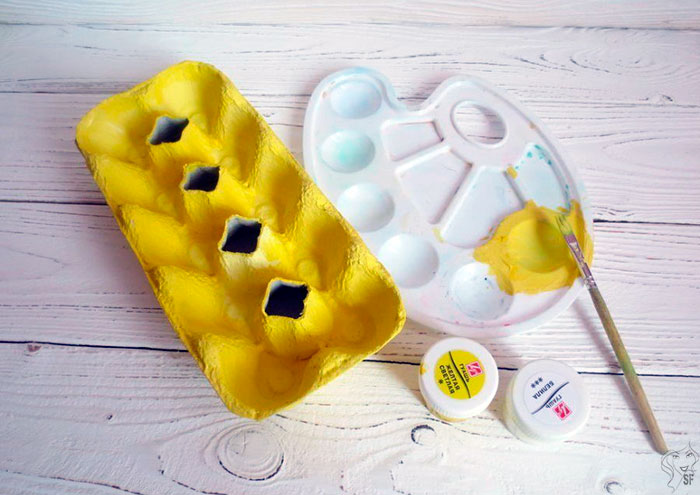 2.
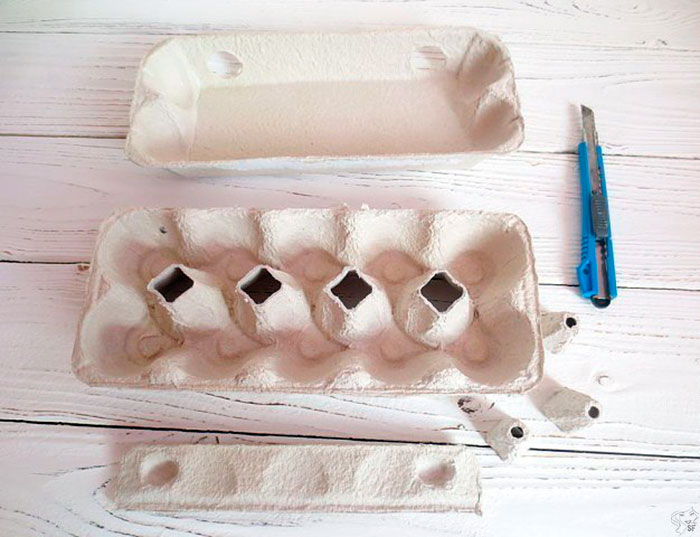 3.
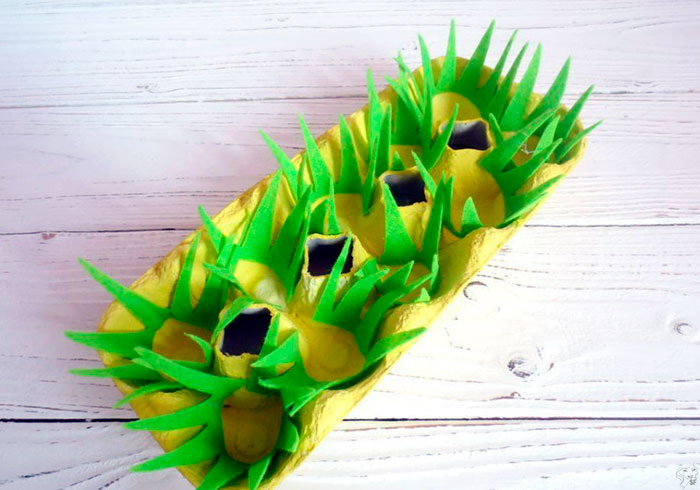 4.
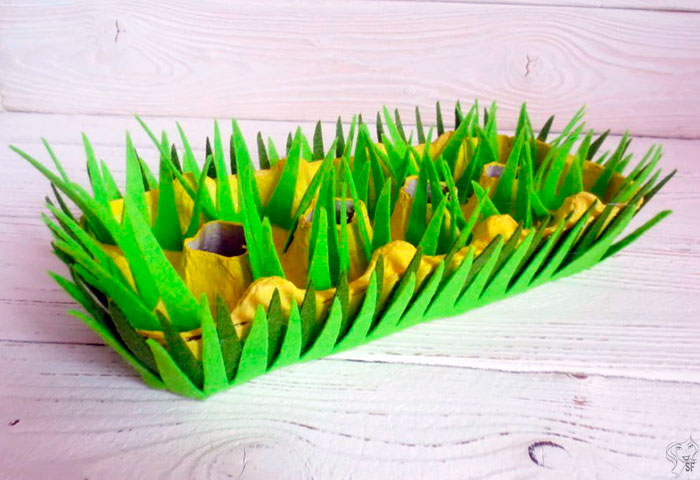 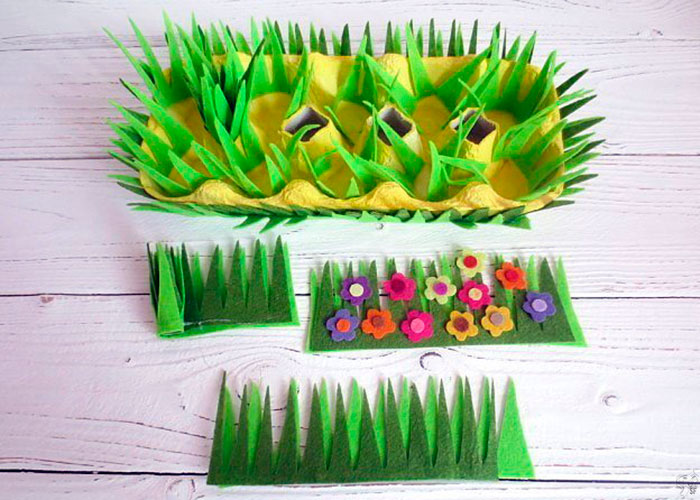 5.
6.
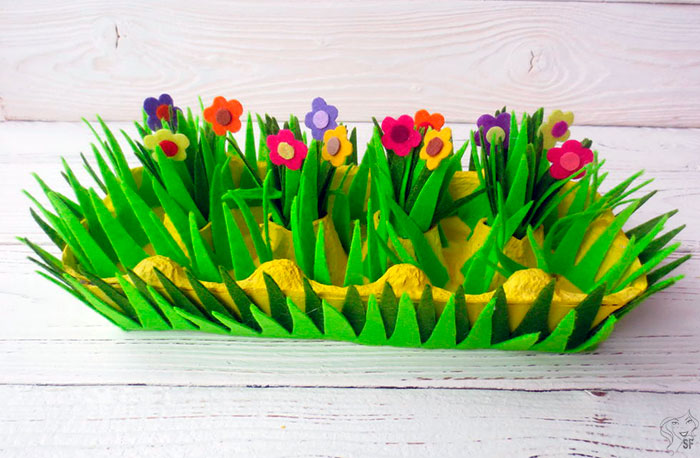 Слани пилићи од тијеста 

Састојци:  
 - 800 г - 1 кг брашна, 
 - 1 кесица квасца, 
 - 2 кашичице соли, 
 - 2 кашичице шећера, 
 - 2 дл уља, 
 - 500 дл млијека, 
 - сјеменке за декорацију,
 - 1 јаје за премазивање.
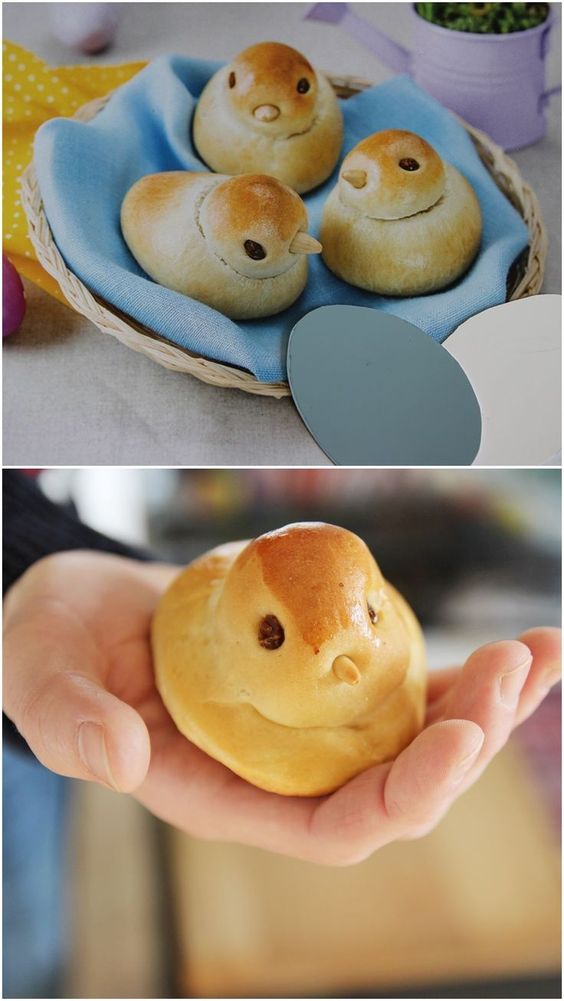